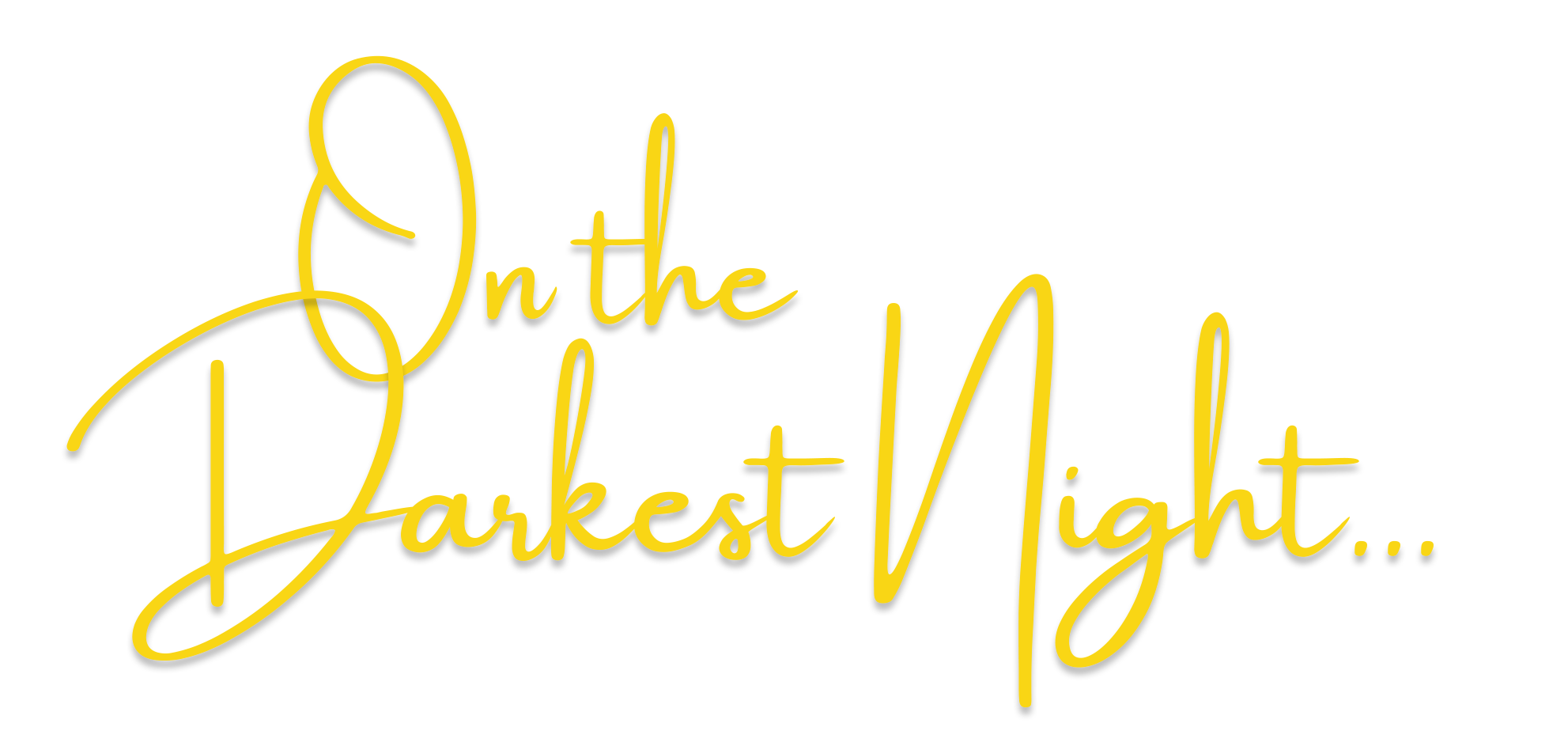 WHY ARE WE CELEBRATING?
WHY ARE WE CELEBRATING?
He was born to overcome our darkness
He was born to give his life as a ransom
He was born to give us joyful freedom
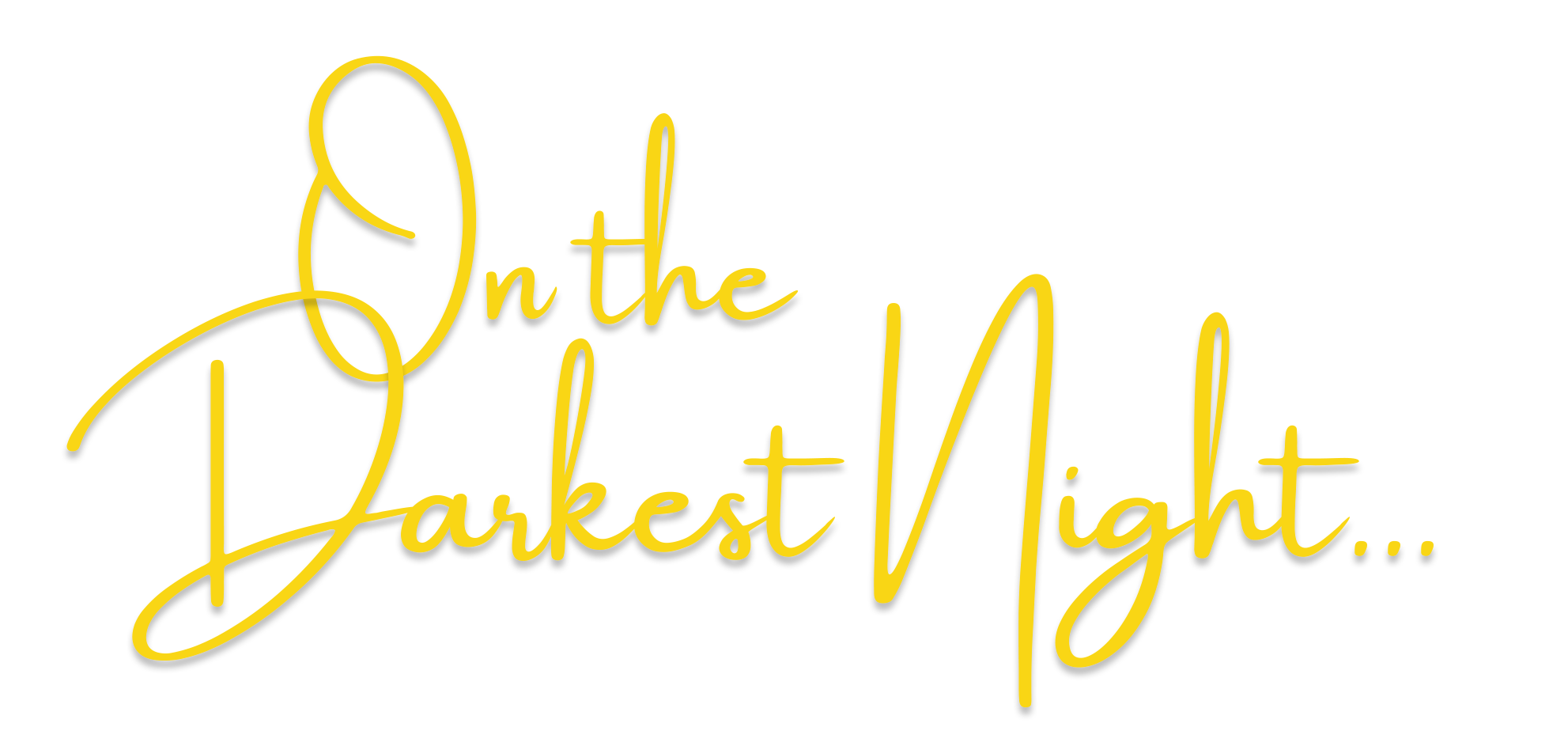 WHY ARE WE CELEBRATING?
He was born to overcome our darkness
He was born to give his life as a ransom
He was born to give us joyful freedom
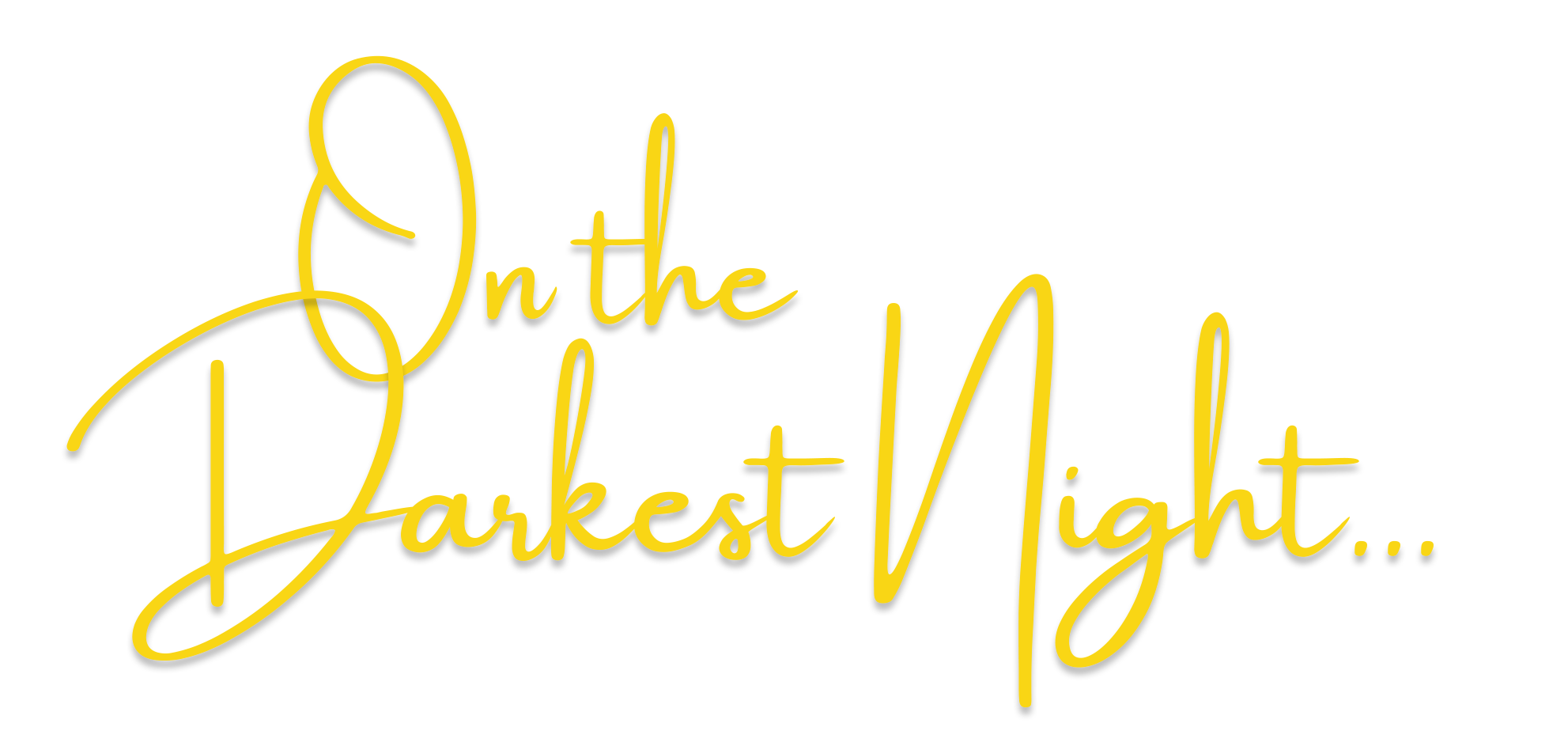 35 Then James and John, the sons of Zebedee, came to him. ‘Teacher,’ they said, ‘we want you to do for us whatever we ask.’ 36 ‘What do you want me to do for you?’ he asked. 37 They replied, ‘Let one of us sit at your right and the other at your left in your glory.’ 38 ‘You don’t know what you are asking,’ Jesus said. ‘Can you drink the cup I drink or be baptised with the baptism I am baptised with?’ 39 ‘We can,’ they answered. Jesus said to them, ‘You will drink the cup I drink and be baptised with the baptism I am baptised with, 40 but to sit at my right or left is not for me to grant. These places belong to those for whom they have been prepared.’ 41 When the ten heard about this, they became indignant with James and John.
Mark 10:35-41
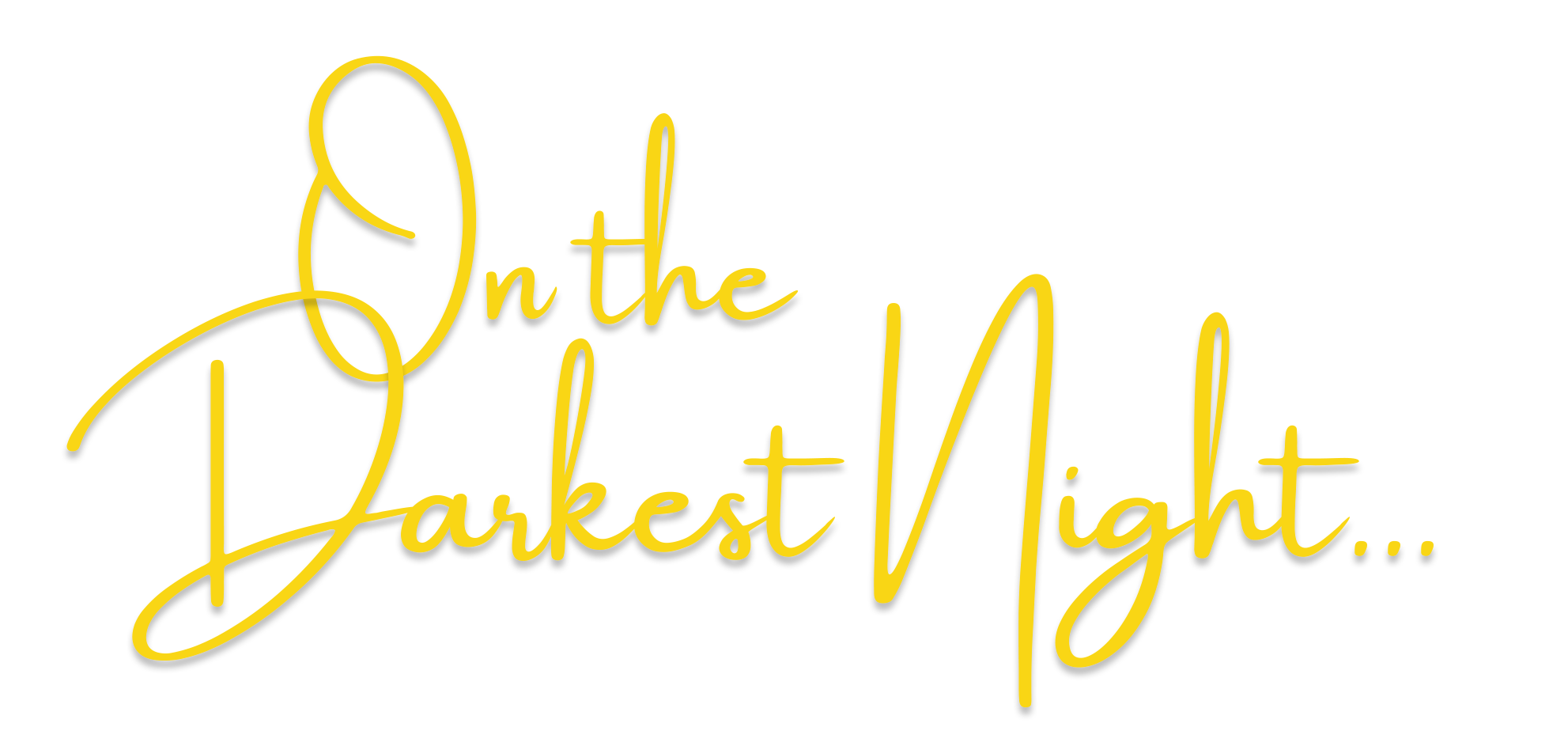 WHY ARE WE CELEBRATING?
He was born to overcome our darkness
He was born to give his life as a ransom
He was born to give us joyful freedom
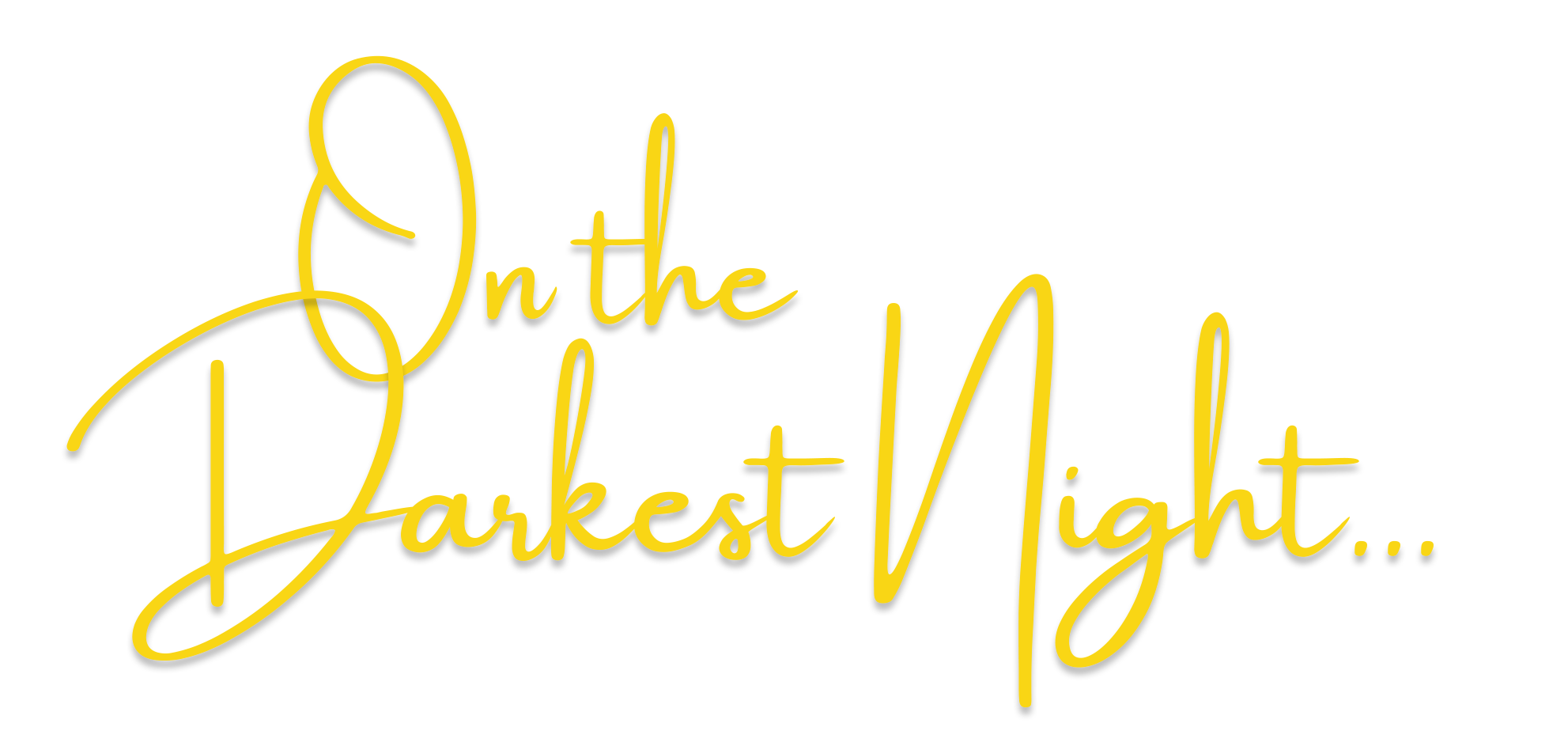 WHY ARE WE CELEBRATING?
He was born to overcome our darkness
He was born to give his life as a ransom
He was born to give us joyful freedom
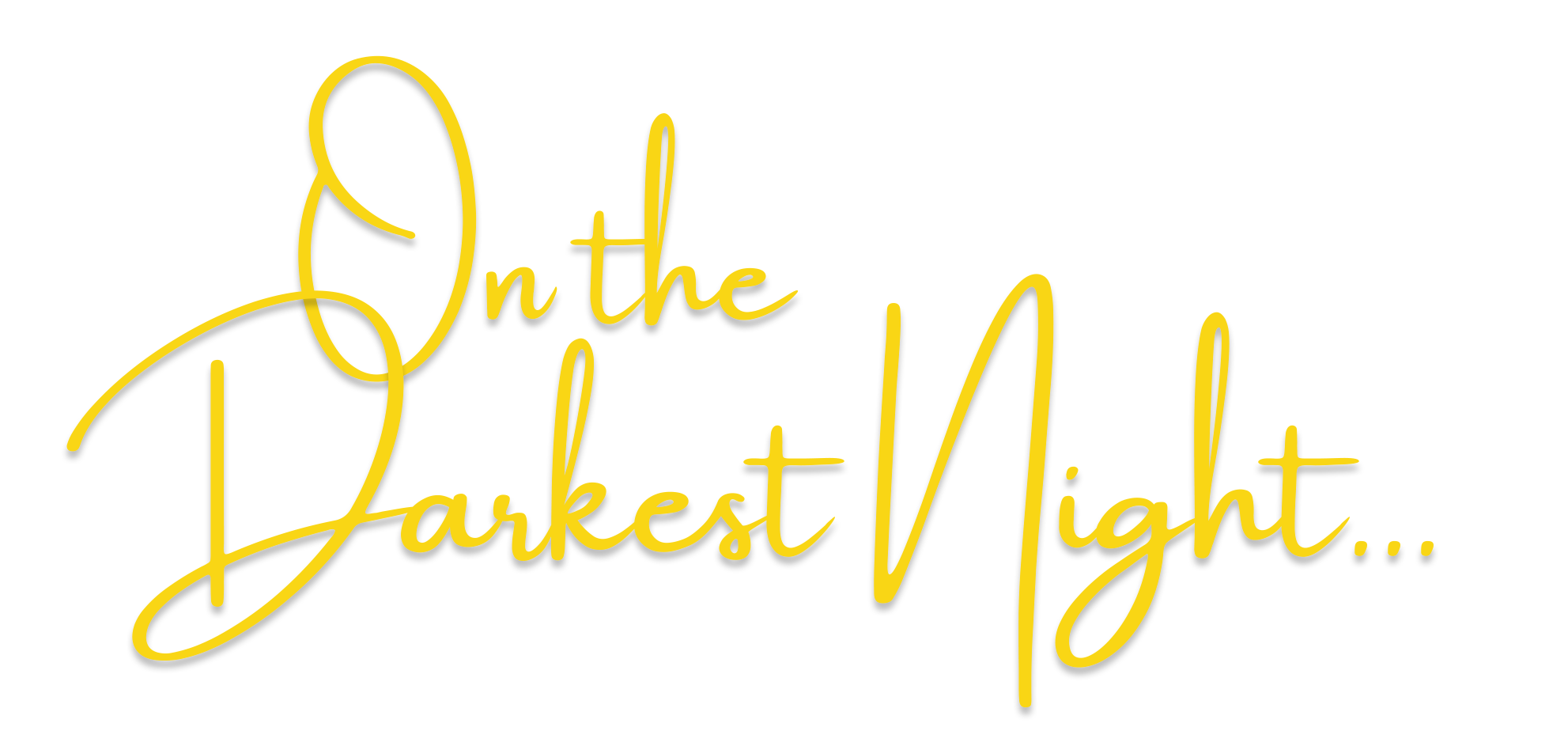 “For even the Son of Man did not come to be served, but to serve, and to give his life as a ransom for many.”
Mark 10:45
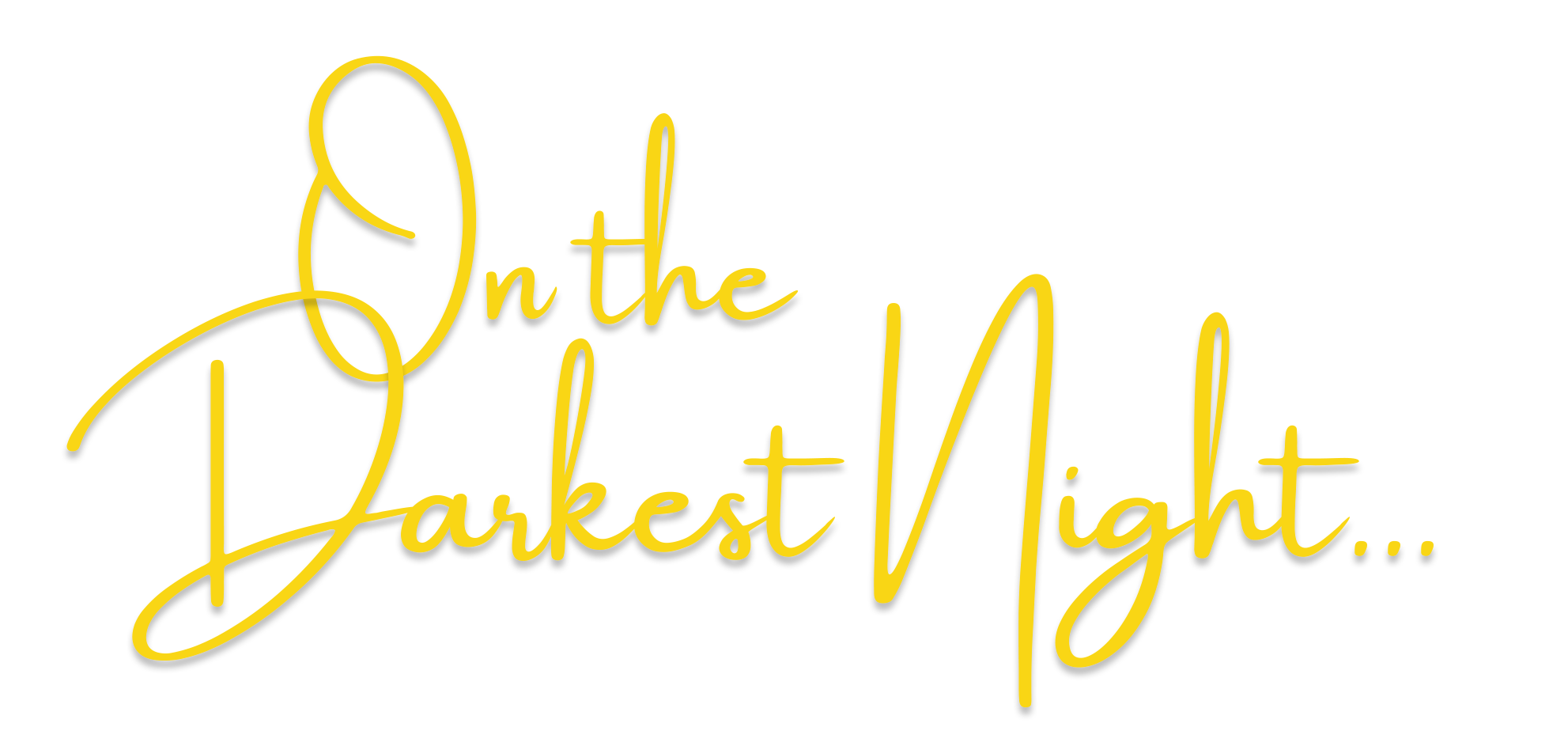 WHY ARE WE CELEBRATING?
He was born to overcome our darkness
He was born to give his life as a ransom
He was born to give us joyful freedom
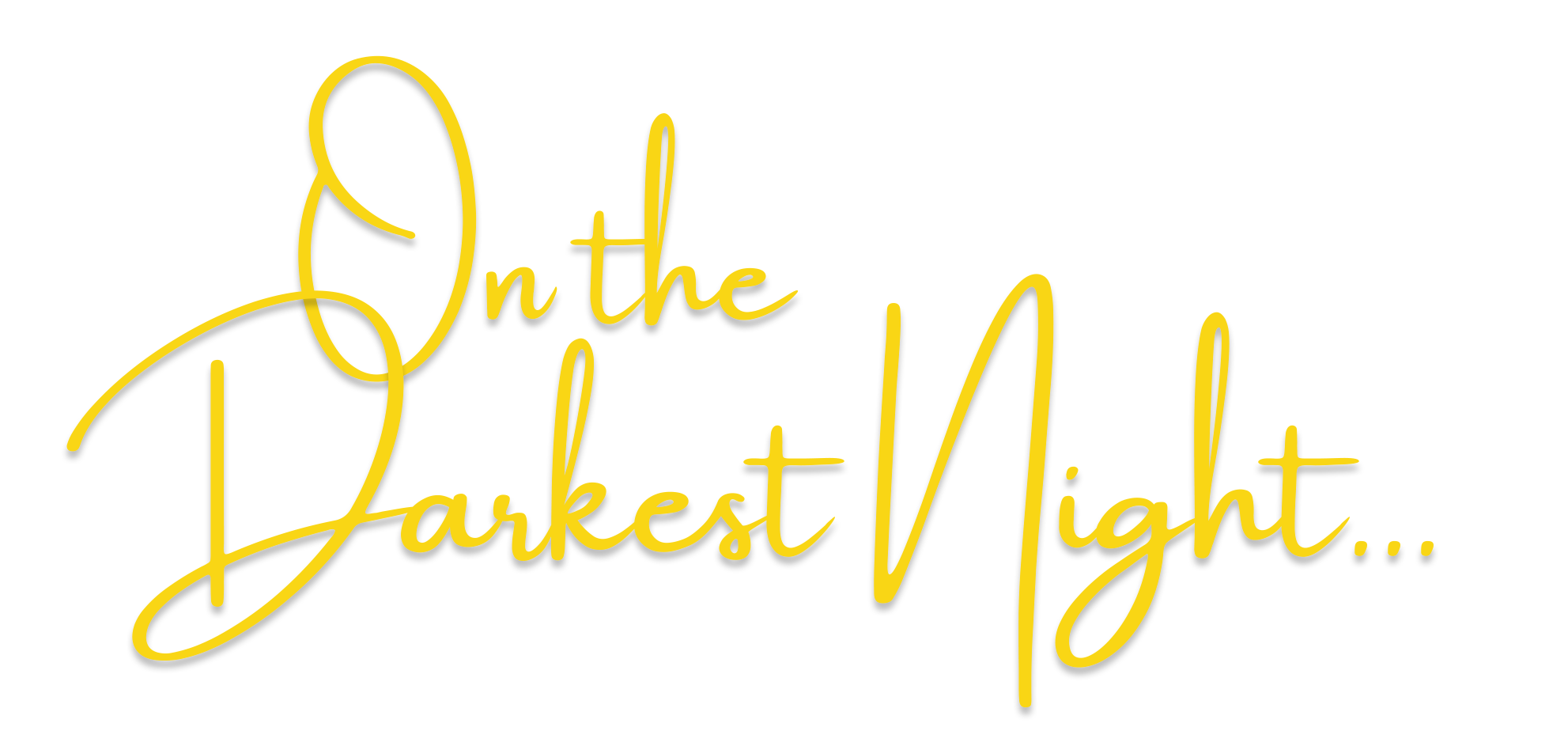 WHY ARE WE CELEBRATING?
He was born to overcome our darkness
He was born to give his life as a ransom
He was born to give us joyful freedom
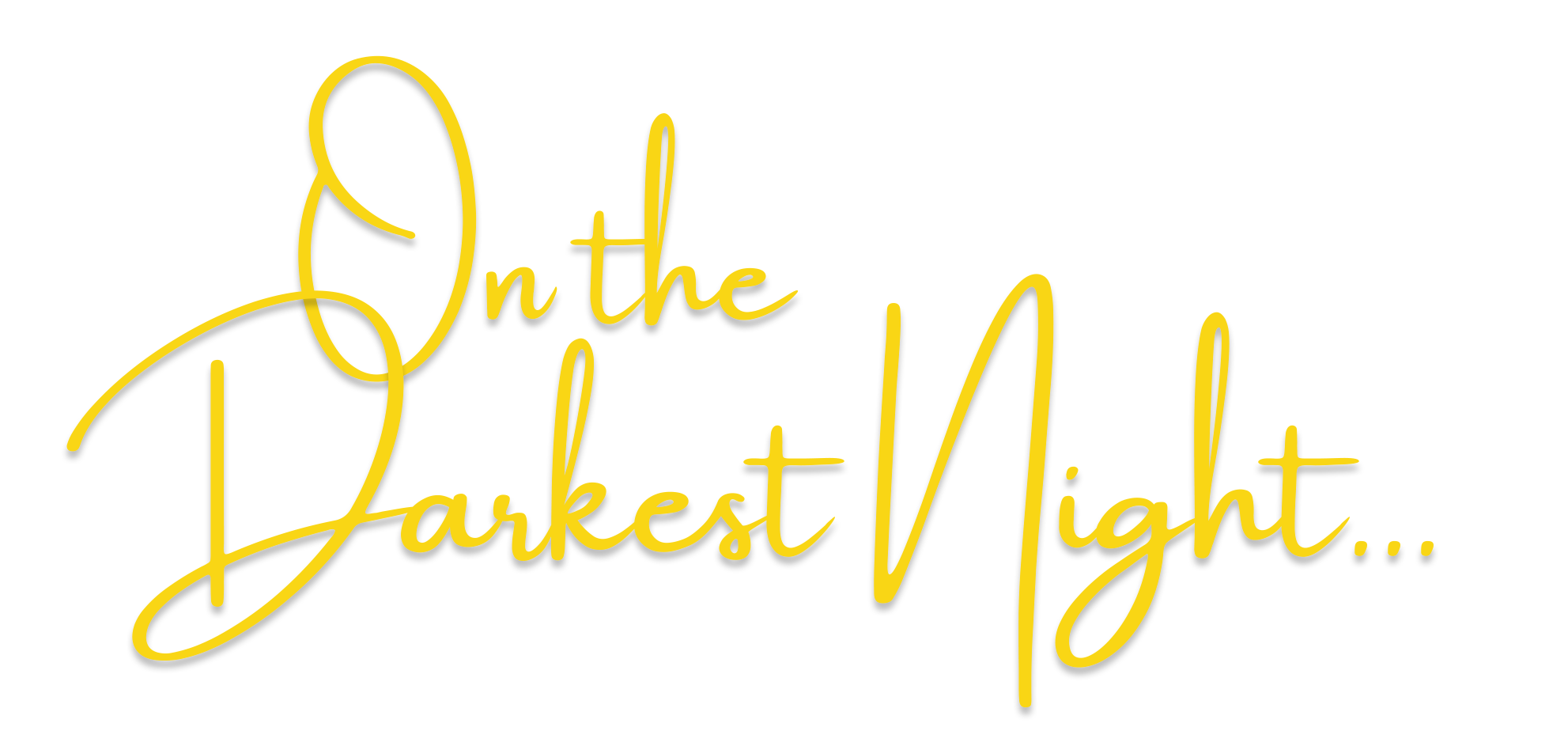 “Not so with you.”
Mark 10:43a
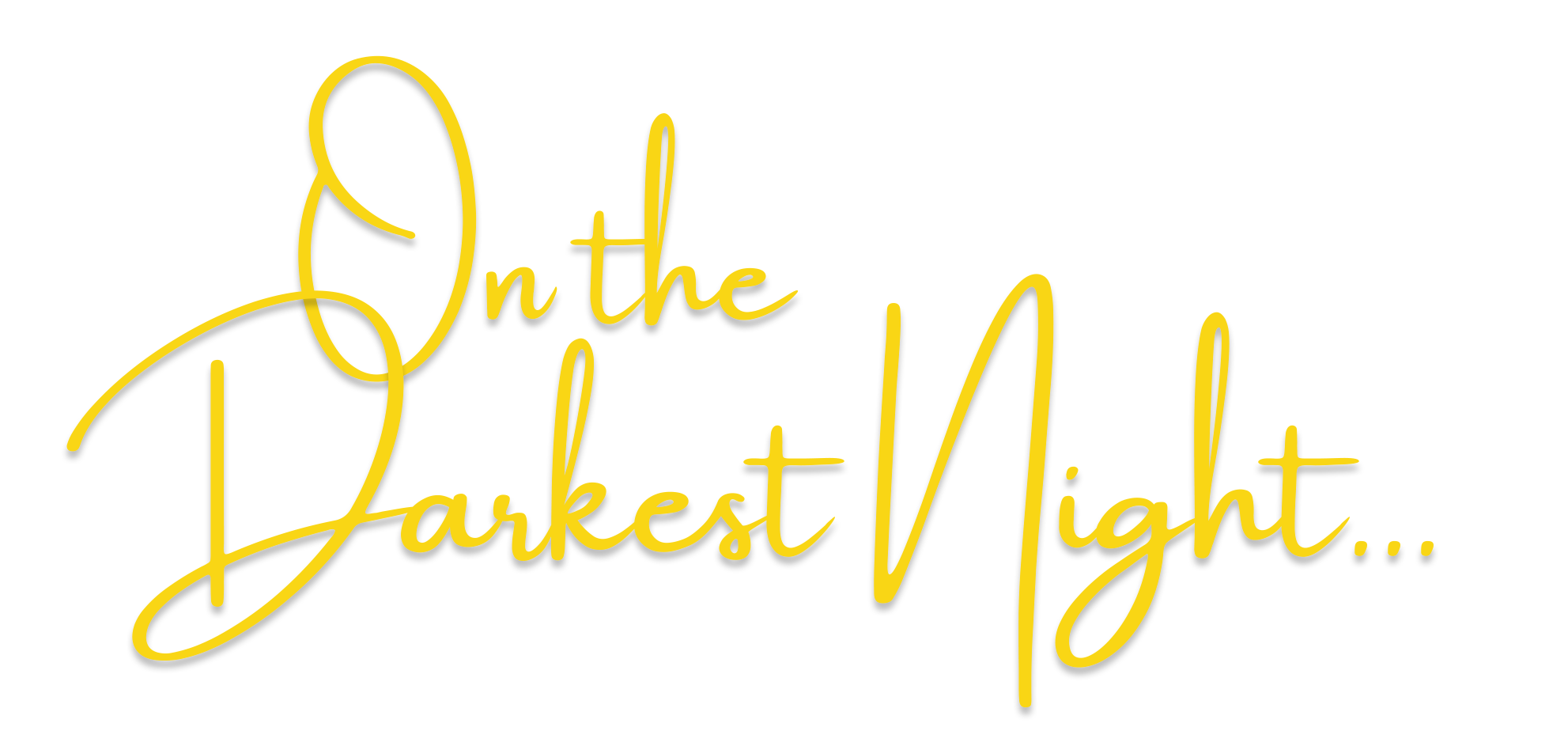 WHY ARE WE CELEBRATING?
He was born to overcome our darkness
He was born to give his life as a ransom
He was born to give us joyful freedom
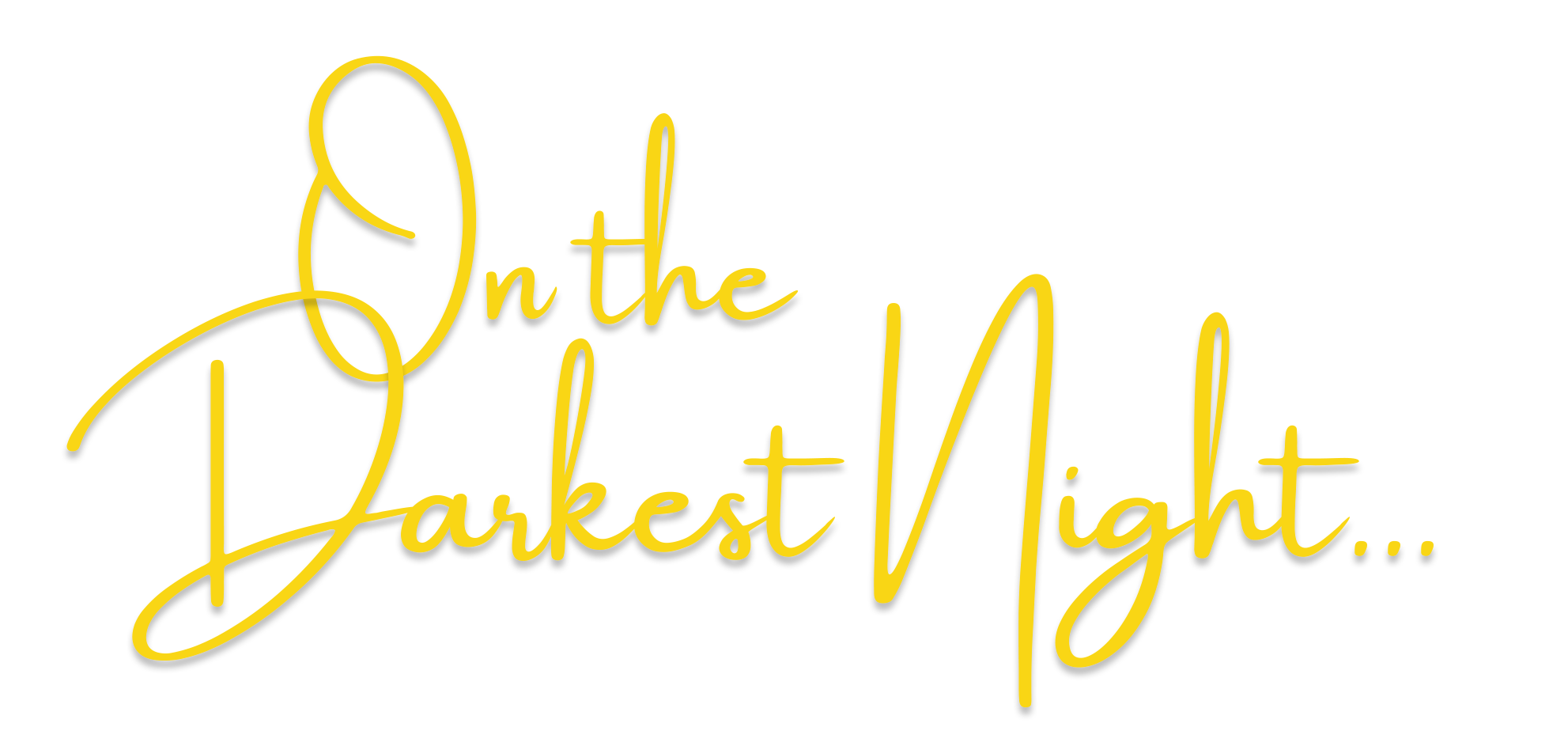 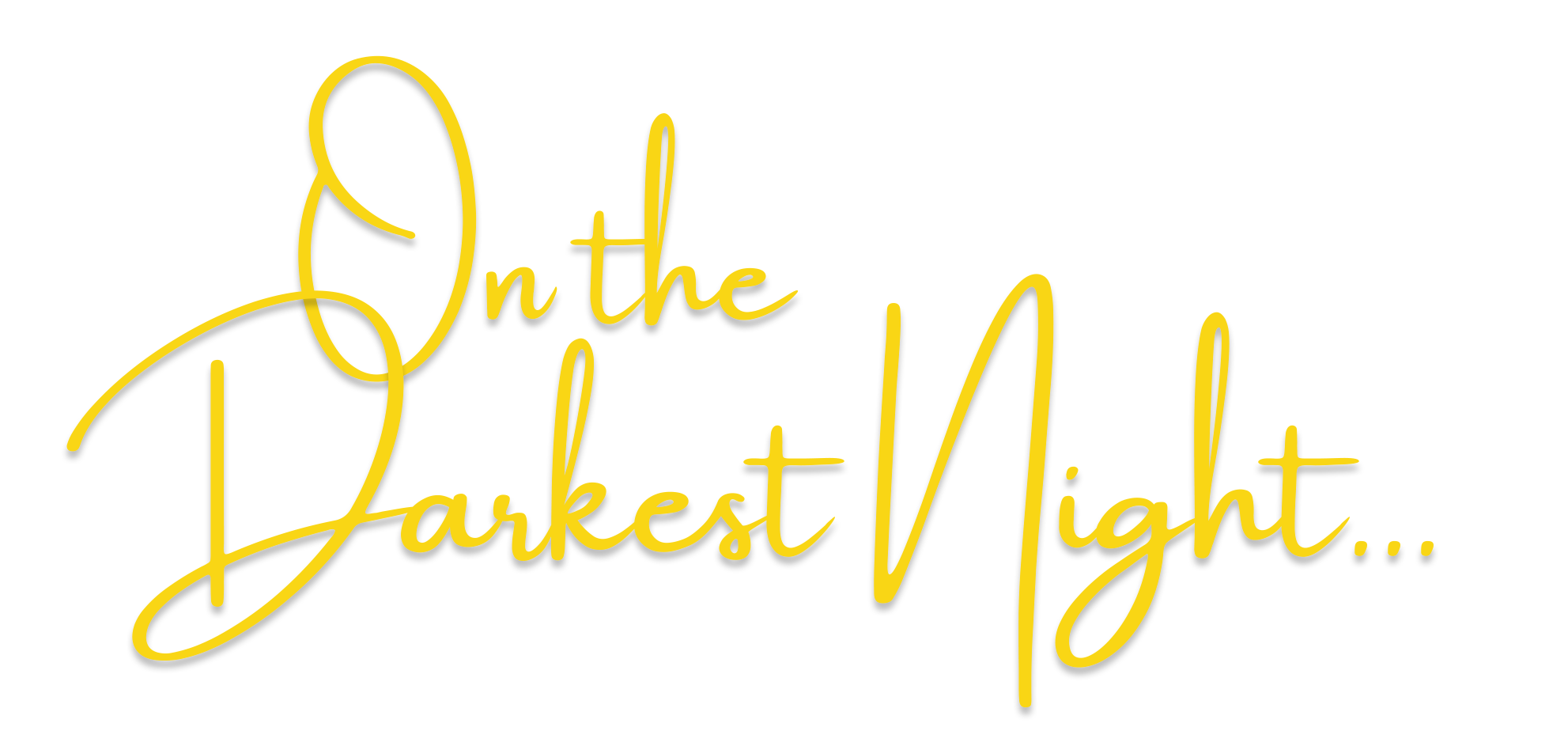 WHY ARE WE CELEBRATING?